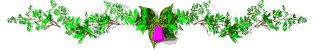 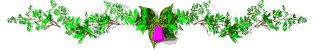 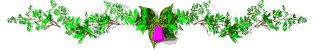 LAM HONG SECONDARY SCHOOL
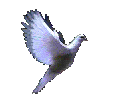 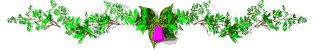 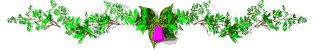 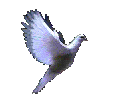 ENGLISH 7
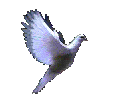 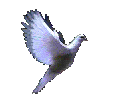 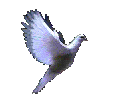 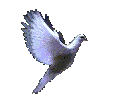 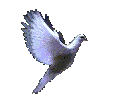 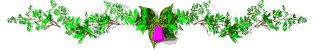 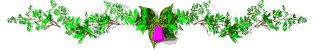 Welcome the Teachers to our class
1
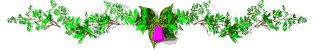 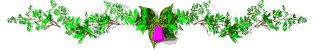 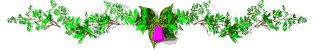 Unit 7
TRAFFIC
Lesson 2:  A closer look 1
2
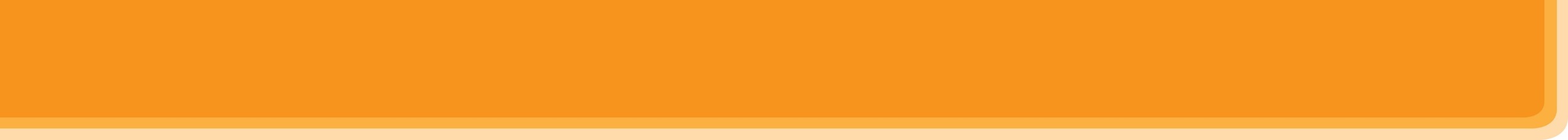 WARM-UP: JUMBLED WORDS
MEANS OF TRANSPORT
1- OTBA  
       
2- ITANR  

3- NPEILARA  

4- RSOTRPCA  

5- OTMIROEKB
-> BOAT
-> TRAIN
-> AIRPLANE
-> SPORT CAR
-> MOTORBIKE
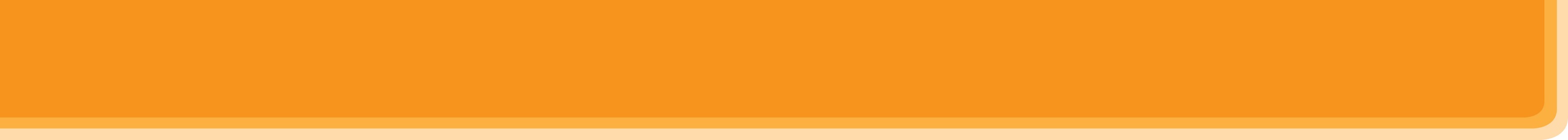 PRESENTATION
road sign (n):
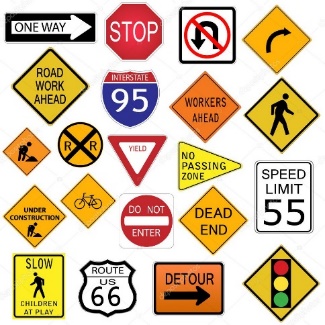 /ˈrəʊd saɪn/
BIỂN BÁO 
GIAO THÔNG
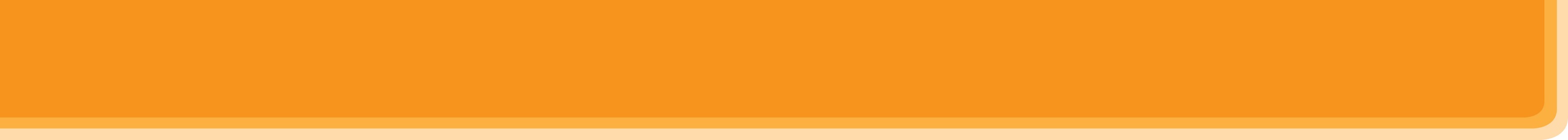 PRESENTATION
cycle lane (n)
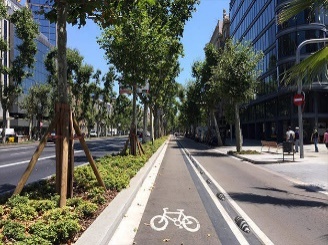 /ˈsaɪkl leɪn/
LÀN ĐƯỜNG 
DÀNH RIÊNG CHO XE ĐẠP
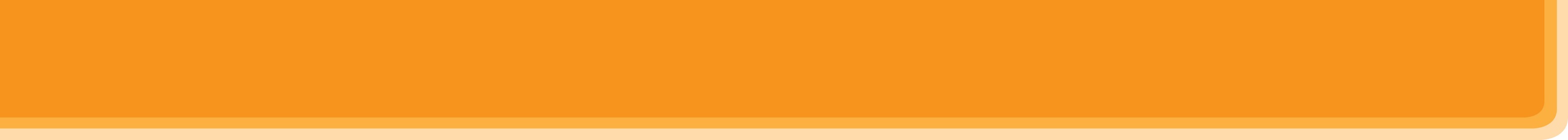 PRESENTATION
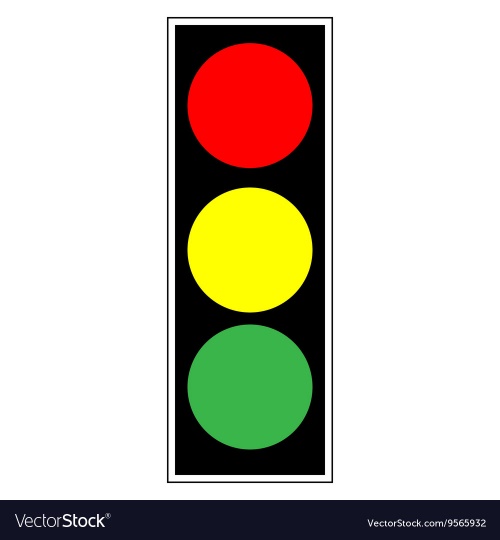 traffic lights
/ˈtræfɪk laɪt/
ĐÈN GIAO THÔNG
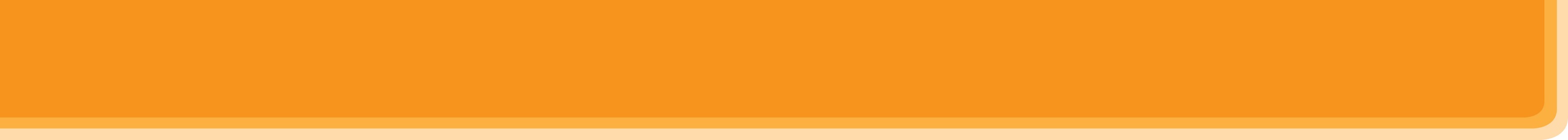 PRESENTATION
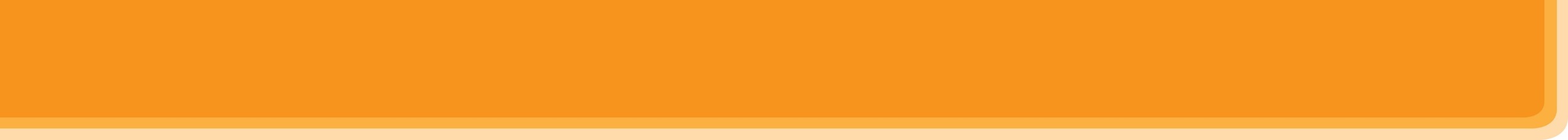 VOCABULARY
1
Match the words in A with the phrases in B.
1. c
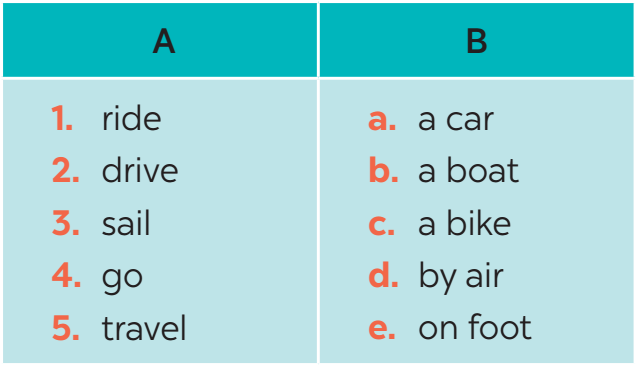 2. a
3. b
4. e
5. d
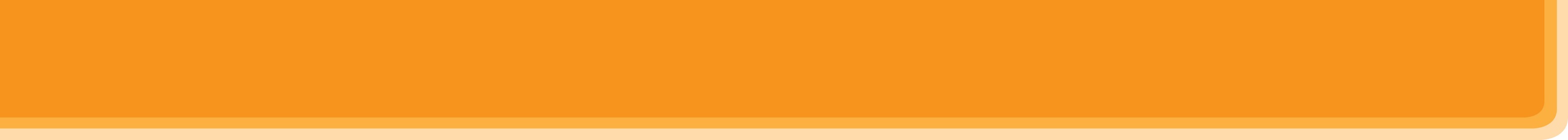 VOCABULARY
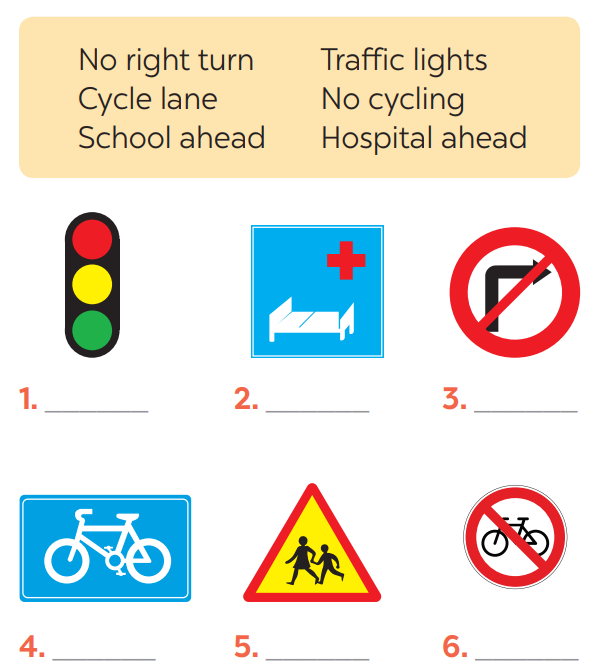 2
Look at these road signs. Then write the correct phrases under the signs.
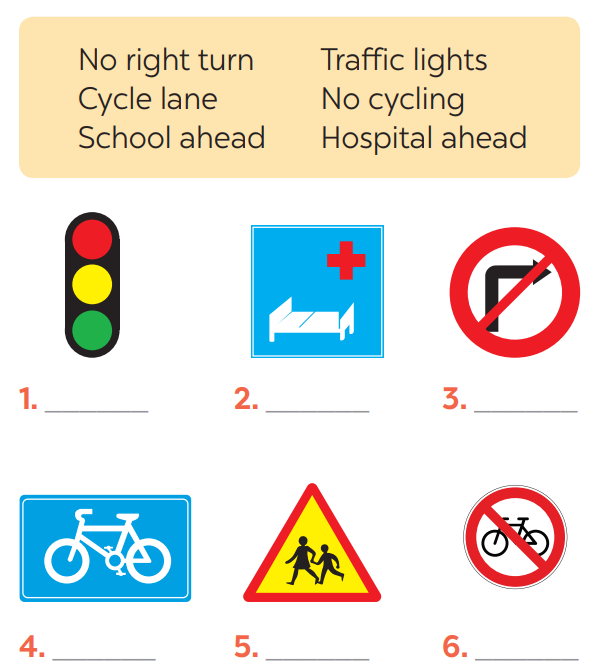 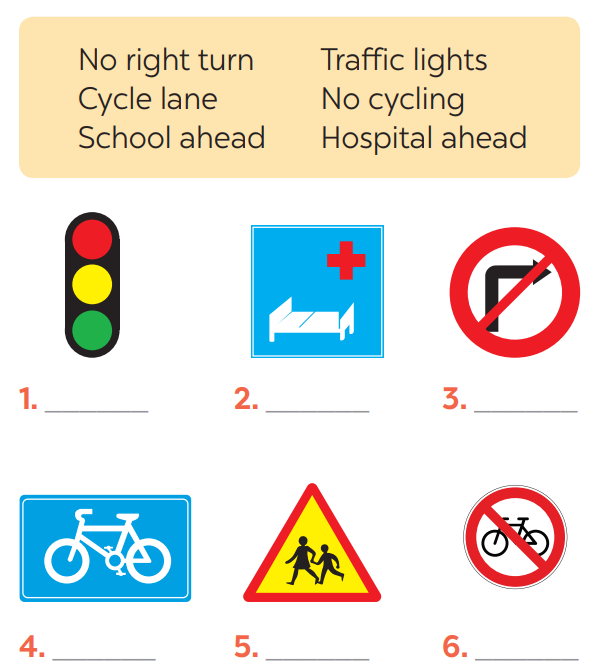 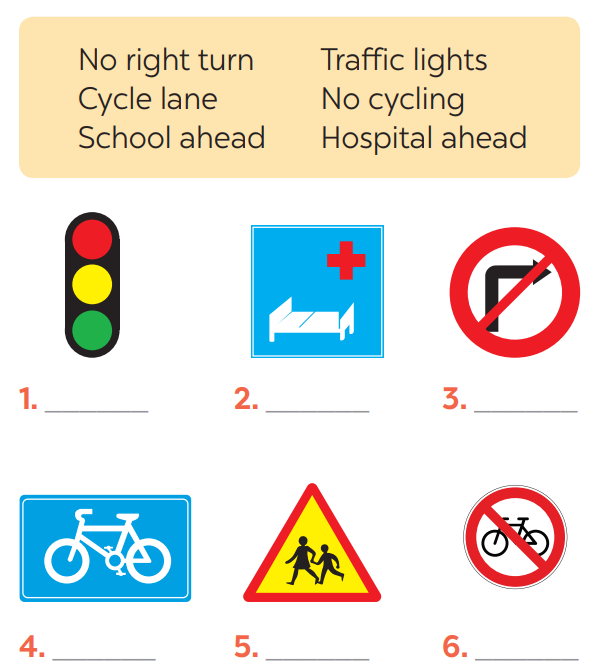 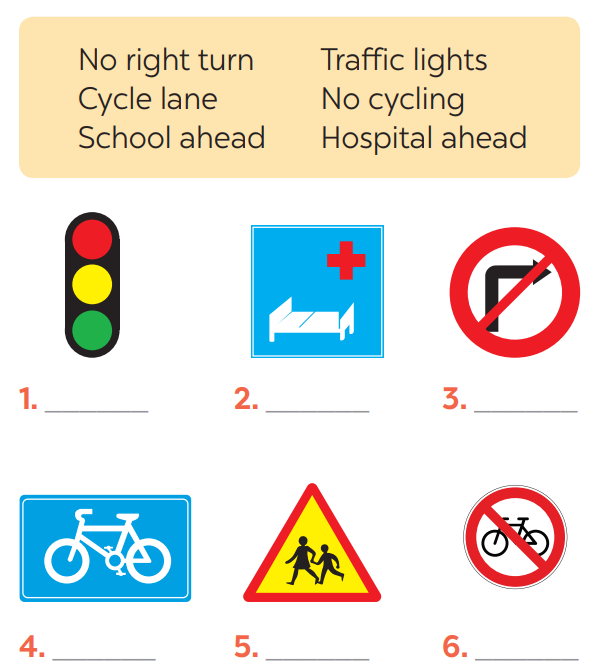 cycle lane
No right turn
Hospital ahead
traffic lights
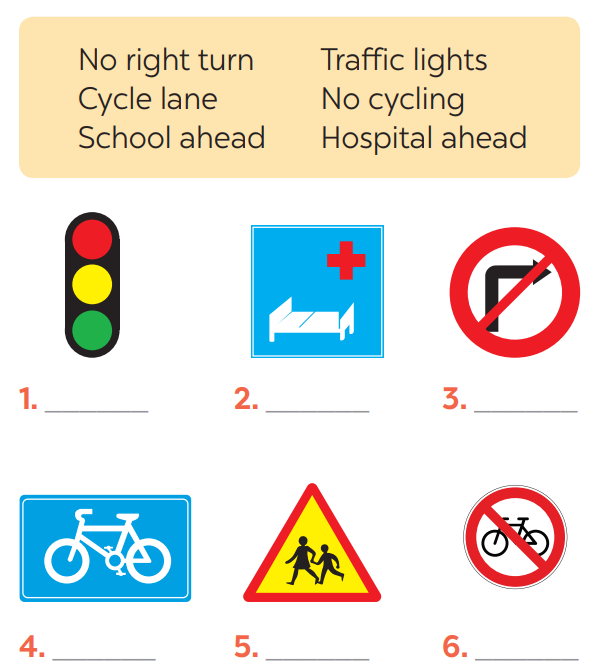 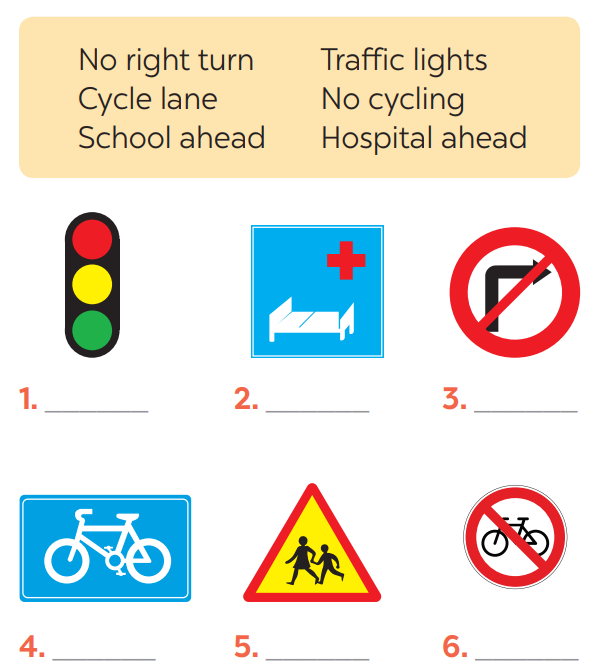 No cycling
School ahead
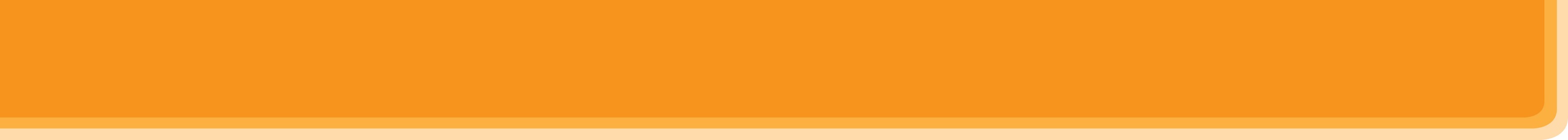 VOCABULARY
3
Work in pairs. Take turns to say which of the signs in 2 you see on the way to school.
A: On the way to school, I can see a “ no right turn” sign.
B: On my way to school there is a hospital, so I can see a “hospital ahead” sign.
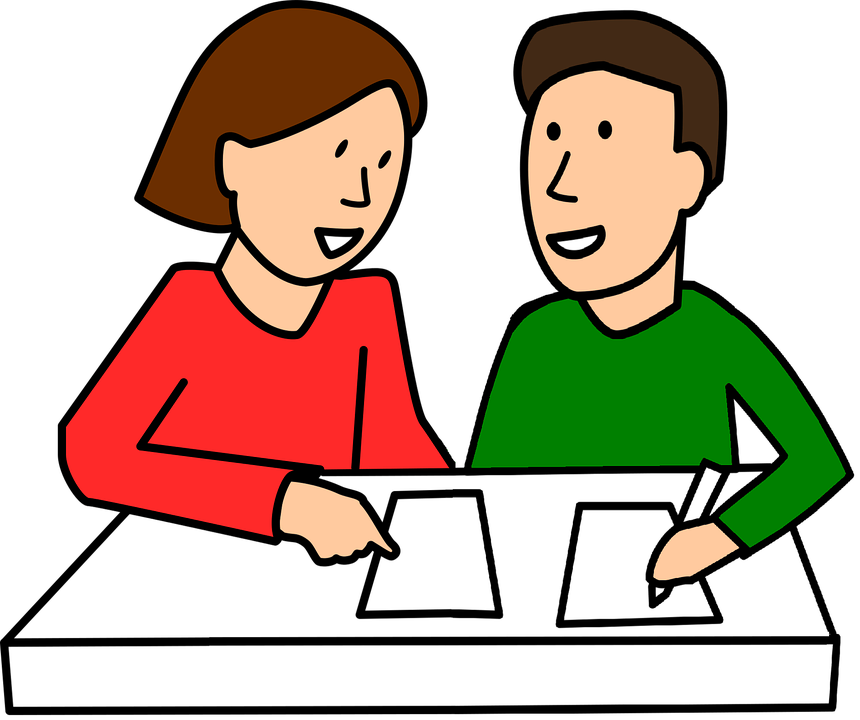 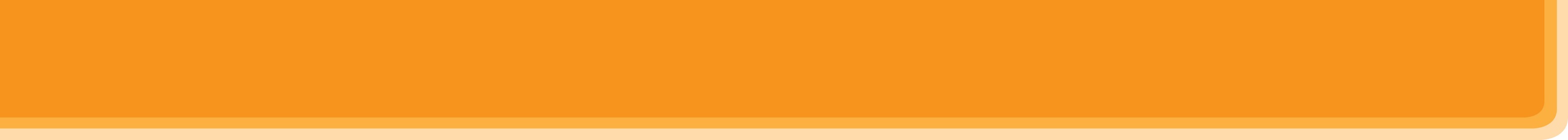 PRONUNCIATION
aɪ/ and /eɪ/
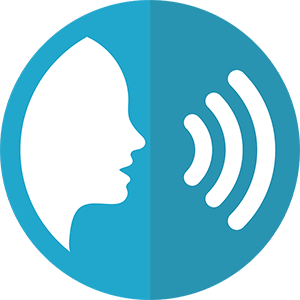 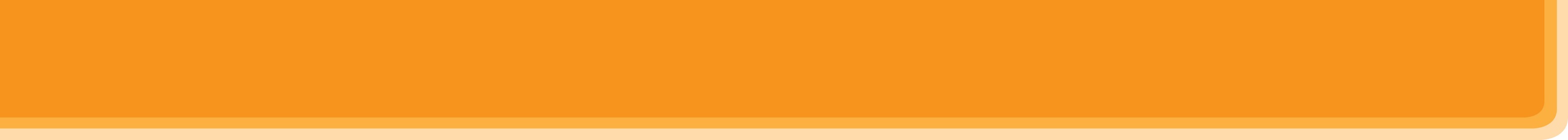 PRONUNCIATION
4
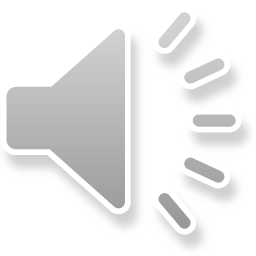 Listen and repeat. Pay attention to the sounds /aɪ/ and /eɪ/.
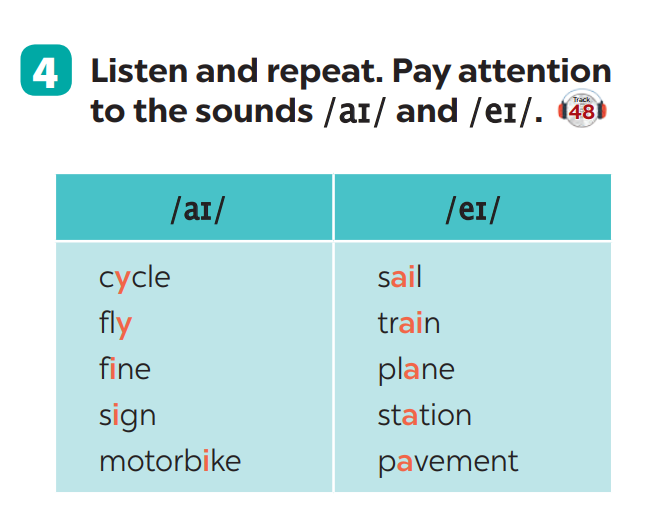 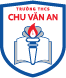 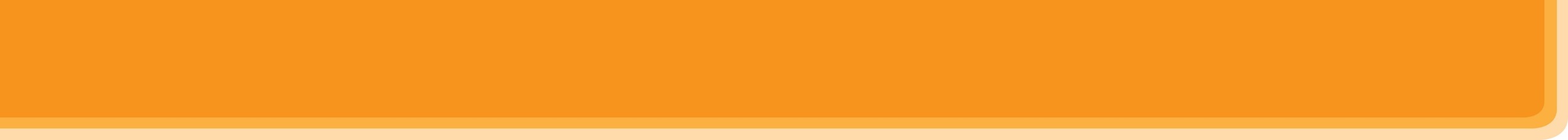 PRONUNCIATION
Underline the words with the sound /aɪ/ and circle the words with the sound /eɪ/. Then listen, check and repeat
5
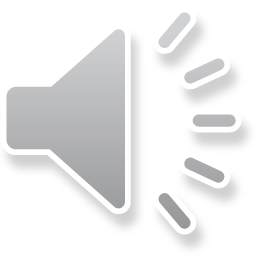 1. The bus station is far from my house.
2. Remember to ride your bike carefully.
3. We must obey traffіc rules for our safety.
4. You have to get there in time for the train.
5. Don’t ride on the pavement.
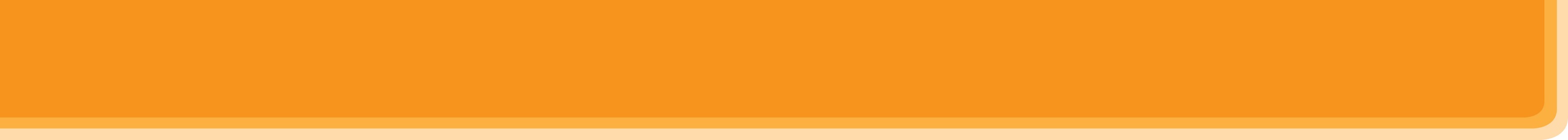 CONSOLIDATION
2
HOMEWORK
Exercises in the workbook